Train The Trainer OH Masterclass For Ergonomics: Thermal EnvironmentsProfessor Brian Peacock
Heatstroke
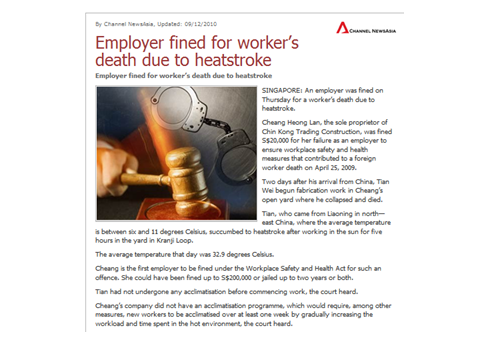 Heat is potentially very dangerous and Singapore is hot and humid.

 Discuss some heat related problems in Singapore.
The Physics of the Thermal Environment
Temperature
Scales - Fahrenheit, Celsius
Dew Point, Relative Humidity
Radiation, Conduction, Convection, Evaporation
Air Movement
Discuss these characteristics of temperature and heat transfer
3
Heat Sources
The Sun
Natural Heat Stores
Air, Water, Solids
Mechanical Power Sources
Light Sources
Identify jobs where these heat sources may be a problem
4
The Measurement of Heat
Air Temperature, Dry Bulb Temperature
Wet Bulb Temperature
Relative Humidity
Radiant Temperature
Combined Measures
WBGT
Effective Temperature
Describe these different  aspects of the thermal environment. 

How would you measure these variables?
5
Wet Bulb Globe Temperature (WBGT)
http://www.scientificgear.com/WBGT

WBGT (outside) = 0.7Tw + 0.2Tg + 0.1Td
WBGT (indoors) = 0.7Tw + 0.3Td
W = wet bulb temperature
G = globe temperature
D = dry bulb (air) temperature
WBGT is a combined measure of thermal stress. Discuss its components
Basic Effective Temperature
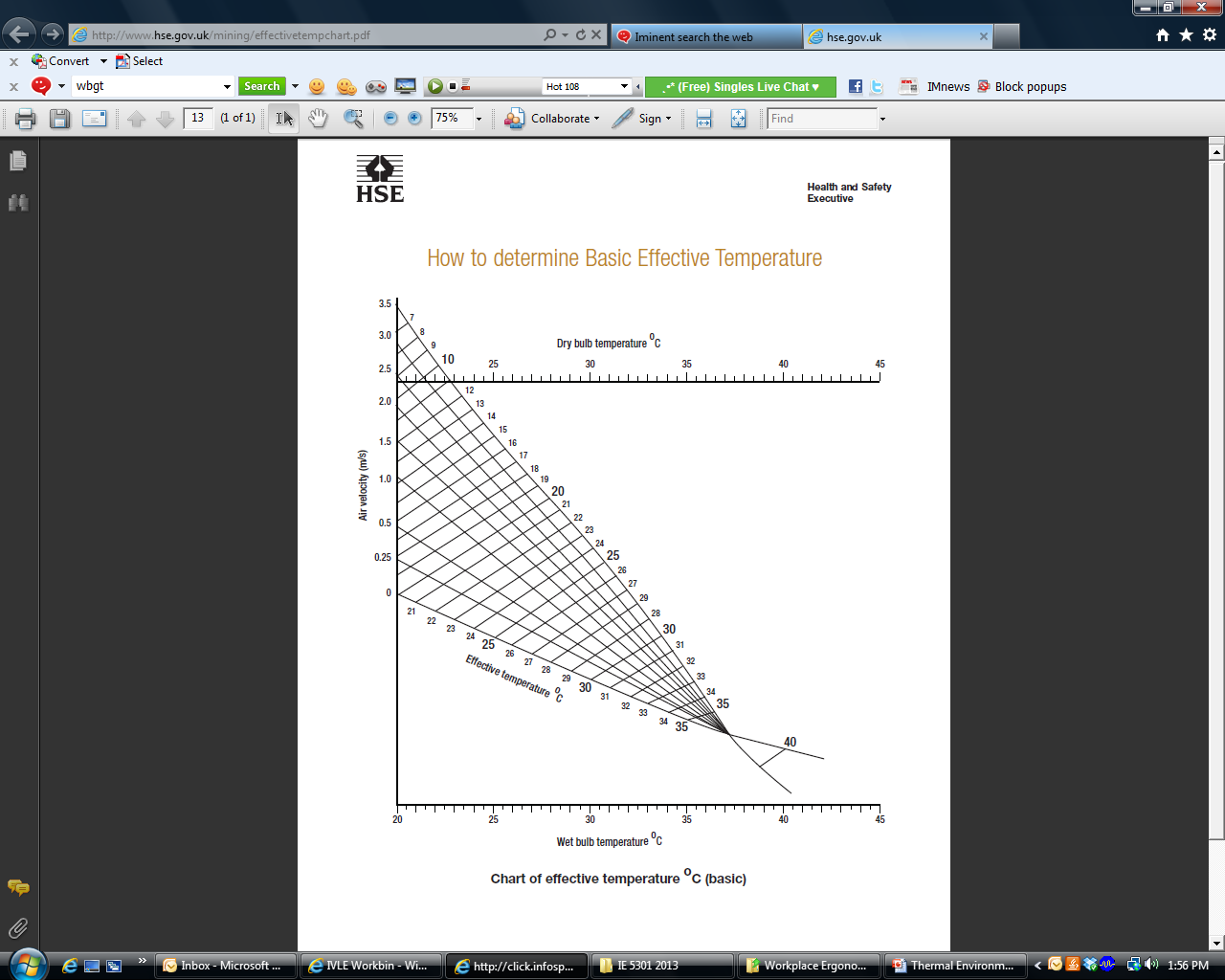 Describe and discuss the design of this heat stress model.

Research the Internet for more detailed discussion
The Physiology of Thermal Control
Homeostasis
Circulation
Skin Circulation, Respiration
General Circulation
Physiological Heat Production
By-product of Muscle Contraction
Heat Balance, Energy Equation
Heat Loss
Conduction, Convection, Radiation
Evaporation, Sweating
Adaptation
How do we gain and lose heat?

What is core body temperature?

How does adaptation occur?
8
Physiological Measurement of Heat Effects
Heart and Respiration Rate
Core Temperature
Skin Temperature
Predicted Four Hour Sweat Rate
Performance Decrement
Perception
How can we measure the effects of heat exposure, including internally produced heat?
9
The Effects of Thermal Stress
Adaptation
Behavioral Changes - irritability
Performance decrements
Heat Stress
Heat Exhaustion
What happens as our body temperature rises?

Describe the symptoms
10
Thermal Environment Interventions
Radiant Heat Shields
Air Conditioning - Refrigeration
Air Movement
Clothing, Protective Clothing
Exposure reduction
Surveillance
Adaptation Strategies
What engineering and administrative controls can be applied to counter the effects of heat?

Develop a heat effects reduction program
11
Case Studies in Thermal Environment Design
Identify, describe and discuss some jobs in Singapore where heat stress may be a problem.

Discuss some countermeasures
Glass manufacturing
Hot - humid environment
Heavy physical work - metabolic load
Physical fitness and acclimatization
Physiological monitoring
Heart rate, core temperature, sweat rate
Protective clothing (reflective, cold suits)
Fluids and mineral replacement
12
Exercise in Thermal Environmental Design
A fork truck operator has to enter an oven every 15 minutes to deliver and remove parts from a curing process, each heat exposure cycle lasts between 2 and 4 minutes, the temperature of the oven is 130 degrees Fahrenheit
Describe the appropriate environmental and physiological measurements
Describe some possible interventions
Analyze this exposure problem
13
Environmental Design - Heat
Maintain air temperature between 220 C – 260 C
For sedentary work (cooler for physical work)
Allow some fluctuation
Maintain relative humidity necessary for process
generally between 30% – 50%
Enable air movement
Avoid drafts
Address / control radiant heat / cold sources
Develop some standards for heat stress prevention
14
OSHA Heat Exposure Chart
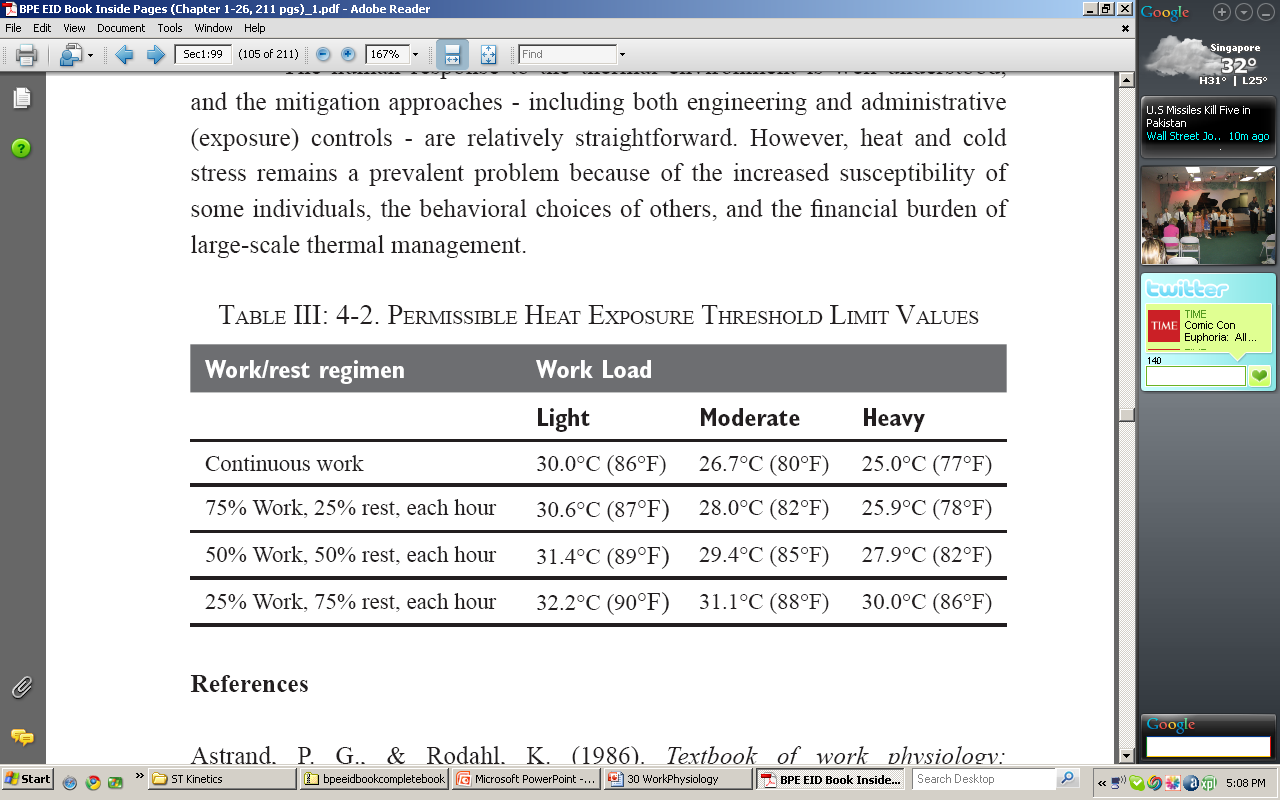 Discuss the application of these OSHA heat exposure guidelines in Singapore
OSHA Technical Manual on Heat Stress
http://www.osha.gov/dts/osta/otm/otm_iii/otm_iii_4.html
Download this manual, look for MOM WSH heat exposure guidelines
16
Reflections
Singapore is on the equator and surrounded by water
It is hot and humid and rains a lot
There is a lot of outside work such as construction being carried out
Many of the workers exposed to high levels of heat stress are foreign workers

How would you deal with the problems of heat in Singapore?